Insert heading
To update image, 
Click VIEW in the menu at top, then SLIDE MASTER, You will then be able to right click the image and choose ‘Change Image…’
Please resize image to the width of the page by holding down SHIFT button
Delete this text box once complete
One column text (replace heading)
One column text – Sample of font and size
Lorem ipsum dolor sit amet, consectetur adipiscing elit. Curabitur sed malesuada urna. Aliquam enim erat, luctus vitae posuere sit amet, blandit sed dolor. Mauris felis eros, facilisis id tincidunt at, hendrerit lobortis felis. Duis cursus est non enim finibus, in semper mauris dictum. Sed libero odio, vehicula sit amet felis eu, feugiat suscipit risus. Etiam magna diam, volutpat nec leo a, posuere ullamcorper augue. Suspendisse convallis elit ullamcorper feugiat vestibulum. Vivamus aliquam id lectus ut consequat. Aenean vel ipsum in nulla tincidunt pharetra eget in tellus.
Sed ullamcorper tortor tortor, malesuada sagittis eros mattis vel. Class aptent taciti sociosqu ad litora torquent per conubia nostra, per inceptos himenaeos.
Estibulum scelerisque congue tellus eu euismod. Sed eget massa venenatis metus egestas tempor et at dolor. Interdum et malesuada fames ac ante ipsum primis in faucibus. 
Aenean nisl enim, mollis vel placerat vel, vestibulum ut magna. Sed nisi risus, vehicula eget pretium id, interdum eu orci. Proin ultrices posuere ligula eget malesuada.
Two column text (replace heading)
Two column text – Sample of font and size
Lorem ipsum dolor sit amet, consectetur adipiscing elit. Curabitur sed malesuada urna. Aliquam enim erat, luctus vitae posuere sit amet, blandit sed dolor. Aenean vel ipsum in nulla tincidunt pharetra eget in tellus.
Sed ullamcorper tortor tortor, malesuada sagittis eros mattis vel. 
Estibulum scelerisque congue tellus eu euismod. Sed eget massa venenatis metus egestas tempor et at dolor. 
Aenean nisl enim, mollis vel placerat vel, vestibulum ut magna. Sed nisi risus, vehicula eget pretium id, interdum eu orci. Proin ultrices posuere ligula eget malesuada.
Two column text – Sample of font and size
Lorem ipsum dolor sit amet, consectetur adipiscing elit. Curabitur sed malesuada urna. Aliquam enim erat, luctus vitae posuere sit amet, blandit sed dolor. Aenean vel ipsum in nulla tincidunt pharetra eget in tellus.
Sed ullamcorper tortor tortor, malesuada sagittis eros mattis vel. 
Estibulum scelerisque congue tellus eu euismod. Sed eget massa venenatis metus egestas tempor et at dolor. 
Aenean nisl enim, mollis vel placerat vel, vestibulum ut magna. Sed nisi risus, vehicula eget pretium id, interdum eu orci. Proin ultrices posuere ligula eget malesuada.
Three column text (replace heading)
Three column text – Sample of font size
Lorem ipsum dolor sit amet, consectetur adipiscing elit. Curabitur sed malesuada urna.
Sed ullamcorper tortor tortor, malesuada sagittis eros mattis vel. 
Estibulum scelerisque congue tellus eu euismod. 
Aenean nisl enim, mollis vel placerat vel, vestibulum ut magna.
Three column text – Sample of font size
Lorem ipsum dolor sit amet, consectetur adipiscing elit. Curabitur sed malesuada urna.
Sed ullamcorper tortor tortor, malesuada sagittis eros mattis vel. 
Estibulum scelerisque congue tellus eu euismod. 
Aenean nisl enim, mollis vel placerat vel, vestibulum ut magna.
Three column text – Sample of font size
Lorem ipsum dolor sit amet, consectetur adipiscing elit. Curabitur sed malesuada urna.
Sed ullamcorper tortor tortor, malesuada sagittis eros mattis vel. 
Estibulum scelerisque congue tellus eu euismod. 
Aenean nisl enim, mollis vel placerat vel, vestibulum ut magna.
Two column text  with image (replace heading)
Two column text – Sample of font and size
Lorem ipsum dolor sit amet, consectetur adipiscing elit. Curabitur sed malesuada urna. Aliquam enim erat, luctus vitae posuere sit amet, blandit sed dolor. Aenean vel ipsum in nulla tincidunt pharetra eget in tellus.
Sed ullamcorper tortor tortor, malesuada sagittis eros mattis vel. 
Estibulum scelerisque congue tellus eu euismod. Sed eget massa venenatis metus egestas tempor et at dolor. 
Aenean nisl enim, mollis vel placerat vel, vestibulum ut magna. Sed nisi risus, vehicula eget pretium id, interdum eu orci. Proin ultrices posuere ligula eget malesuada.
To update image, 
Click VIEW in the menu at top, then SLIDE MASTER, You will then be able to right click the image and choose ‘Change Image…’
Delete this text box
Click to edit master title styleSection divider
Click to edit master title styleInsert your section header
One column table (replace heading)
Two column tables (replace heading)
One column text and table (replace heading)
Two column text – Sample of font and size
Lorem ipsum dolor sit amet, consectetur adipiscing elit. Curabitur sed malesuada urna. Aliquam enim erat, luctus vitae posuere sit amet, blandit sed dolor. Aenean vel ipsum in nulla tincidunt pharetra eget in tellus.
Sed ullamcorper tortor tortor, malesuada sagittis eros mattis vel. 
Estibulum scelerisque congue tellus eu euismod. Sed eget massa venenatis metus egestas tempor et at dolor. 
Aenean nisl enim, mollis vel placerat vel, vestibulum ut magna. Sed nisi risus, vehicula eget pretium id, interdum eu orci. Proin ultrices posuere ligula eget malesuada.
One column text and table (replace heading)
Three column text – Sample of font size
Lorem ipsum dolor sit amet, consectetur adipiscing elit. Curabitur sed malesuada urna.
Sed ullamcorper tortor tortor, malesuada sagittis eros mattis vel. 
Estibulum scelerisque congue tellus eu euismod. 
Aenean nisl enim, mollis vel placerat vel, vestibulum ut magna.
One chart (replace heading)
Two charts (replace heading)
Two charts (replace heading)
One column text and chart (replace heading)
Two column text – Sample of font and size
Lorem ipsum dolor sit amet, consectetur adipiscing elit. Curabitur sed malesuada urna. Aliquam enim erat, luctus vitae posuere sit amet, blandit sed dolor. Aenean vel ipsum in nulla tincidunt pharetra eget in tellus.
Sed ullamcorper tortor tortor, malesuada sagittis eros mattis vel. 
Estibulum scelerisque congue tellus eu euismod. Sed eget massa venenatis metus egestas tempor et at dolor. 
Aenean nisl enim, mollis vel placerat vel, vestibulum ut magna. Sed nisi risus, vehicula eget pretium id, interdum eu orci. Proin ultrices posuere ligula eget malesuada.
One column text and chart (replace heading)
Three column text – Sample of font size
Lorem ipsum dolor sit amet, consectetur adipiscing elit. Curabitur sed malesuada urna.
Sed ullamcorper tortor tortor, malesuada sagittis eros mattis vel. 
Estibulum scelerisque congue tellus eu euismod. 
Aenean nisl enim, mollis vel placerat vel, vestibulum ut magna.
INSTRUCTIONS ONLY (DELETE WHEN READ)
The default Creative Commons Attribution 4.0 International licence is in the document footer below.  You must check whether this licence is appropriate for your document’s expected use by checking the Copyright Release Guidelines.
© State of Victoria (Department) 2021

[Insert name of document] is provided under a Creative Commons Attribution 4.0 International licence. You are free to re-use the work under that licence, on the condition that you credit the State of Victoria (Department), indicate if changes were made and comply with the other licence terms, see: https://creativecommons.org/licenses/by/4.0/
The licence does not apply to:• any images, photographs, trademarks or branding, including the Victorian Government logo and the DET logo; and• content supplied by third parties.
Copyright queries may be directed to copyright@education.vic.gov.au
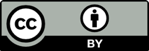